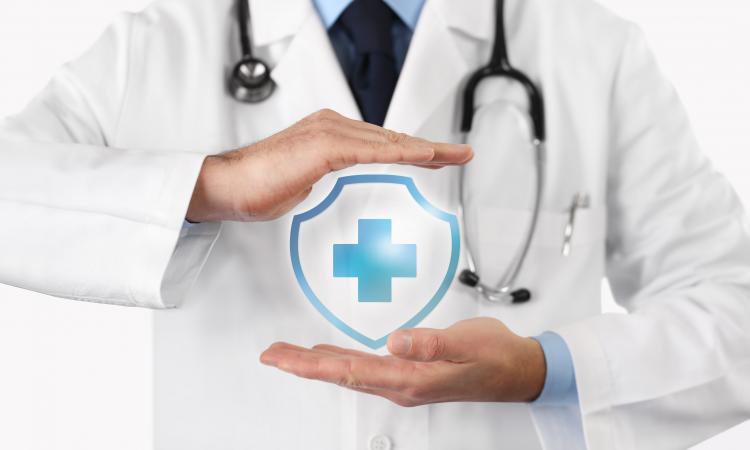 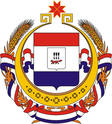 Министерство здравоохранения
Республики Мордовия
Об итогах работы отрасли здравоохраненияв 2023 году и задачах на 2024 год
Министр здравоохранения 
Республики Мордовия О.В. Маркин
www.googleslidesppt.com _ 30+ Ready Made Google Slides  & PowerPoint Presentation for Free
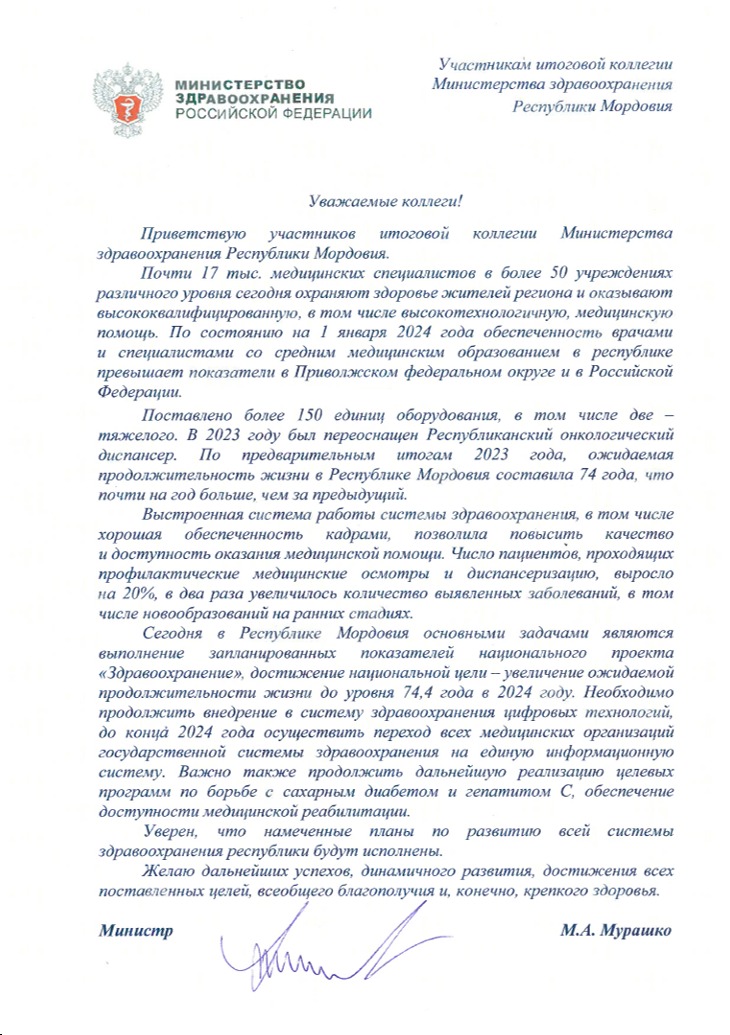 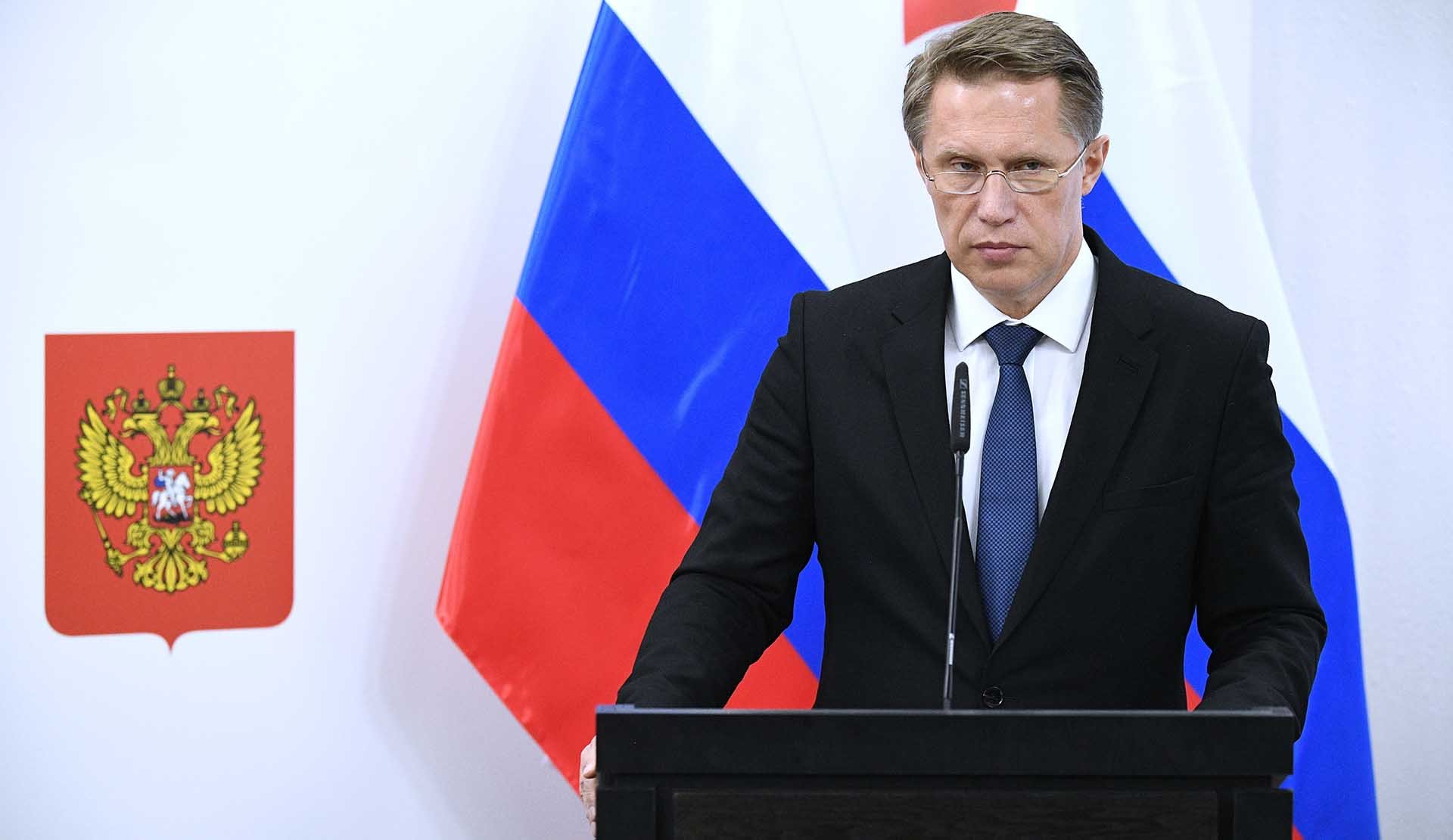 Основные демографические показатели
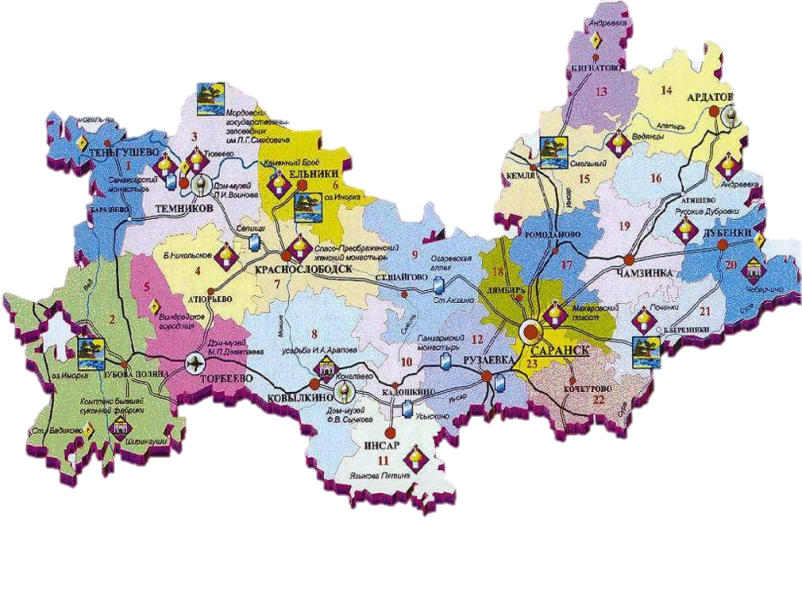 771 373 чел.
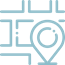 всего проживающего населения
490 тыс. чел. (64%)
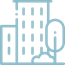 городское население
281 тыс. чел. (36%)
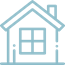 сельское население
104 526 чел. (13,6%)
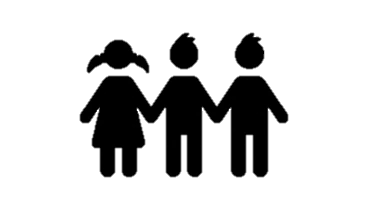 детское население (0-14 лет)
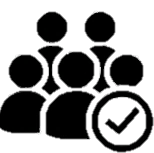 438 120 чел. (56,8%)
трудоспособное население
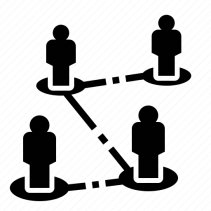 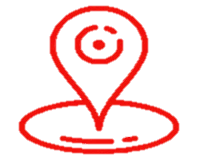 26,1 тыс. км²
29.5 на 1 м²
221 140 чел. (28,7%)
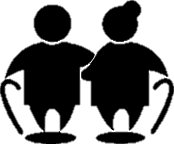 население старше трудоспособного возраста
Ожидаемая продолжительность жизни
Целевое значение по Республике Мордовия к 2030 г – 77,79 лет
Прогноз (средний вариант) ожидаемая продолжительность жизни в ПФО на 2023 год
Рождаемость
на 2,8%
или 
132 ребенка
Медицинская составляющая в рождаемости
Показатель медицинских абортов (по желанию женщин) в 2023 году составил 1,2 на 1000 женщин фертильного возраста, что на 46,0% ниже, чем в 2022 году (2,1 на 1000 женщин фертильного возраста)
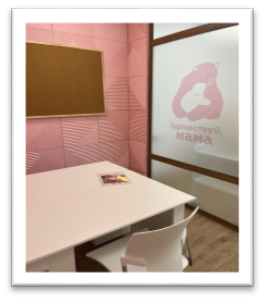 В 2023 году помощь психологов, социальных работников и юристов Центров репродуктивного здоровья на базе перинатального центра ГБУЗ Республики Мордовия «Мордовская республиканская центральная клиническая больница» и ГБУЗ Республики Мордовия «Родильный дом» получили 3197 беременных женщин (80,1% от всех беременных женщин, в 2022 году – 74,0%).
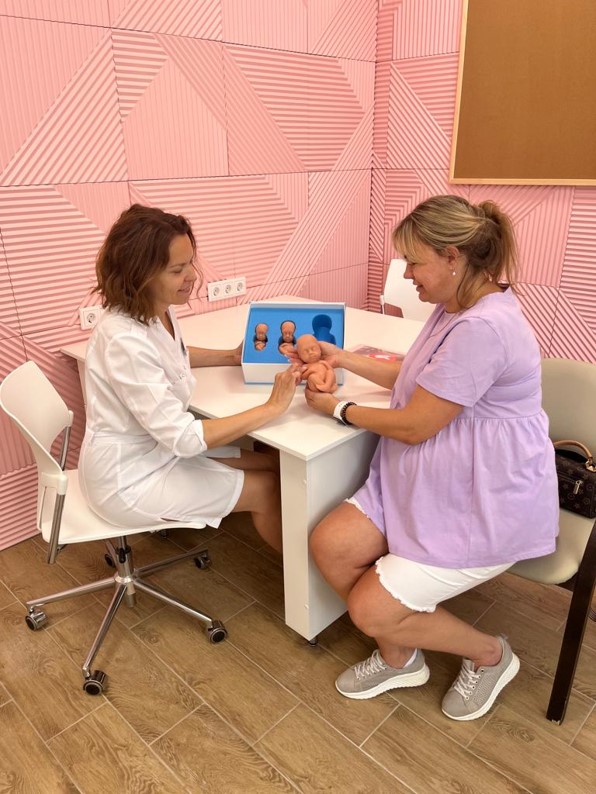 Смертность населения Республики Мордовия
Снижение 
на 10,1%
Смертность населения Республики Мордовия от основных классов причин смерти
Первое место – болезни системы кровообращения 
(32,5% или 3302 чел.)
Третье место – новообразования
 (12,5% или 1272 чел.)
Второе место – 
болезни нервной системы
 (16,4% или 1668 чел.)
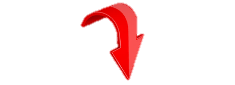 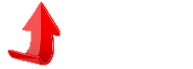 1
1
2
2
3
3
4
4
5
Показатель смертности от ДТП за январь-декабрь 2023 года, по данным Мордовиястат снизился и составил 11,3 на 100 тыс. населения (87 человек, из них 8 детей в возрасте 0-17 лет), это ниже аналогичного периода 2022 г. на 7 человек (в 2022 г. – 94 человека, показатель смертности 12,1 на 100 тыс. населения). Соотношение смертности 2023 г. к 2022 г. составляет 93,4%.
6
7
8
Первичная медико-санитарная помощь
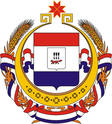 Медицинские организации,
оказывающие
медицинскую помощь
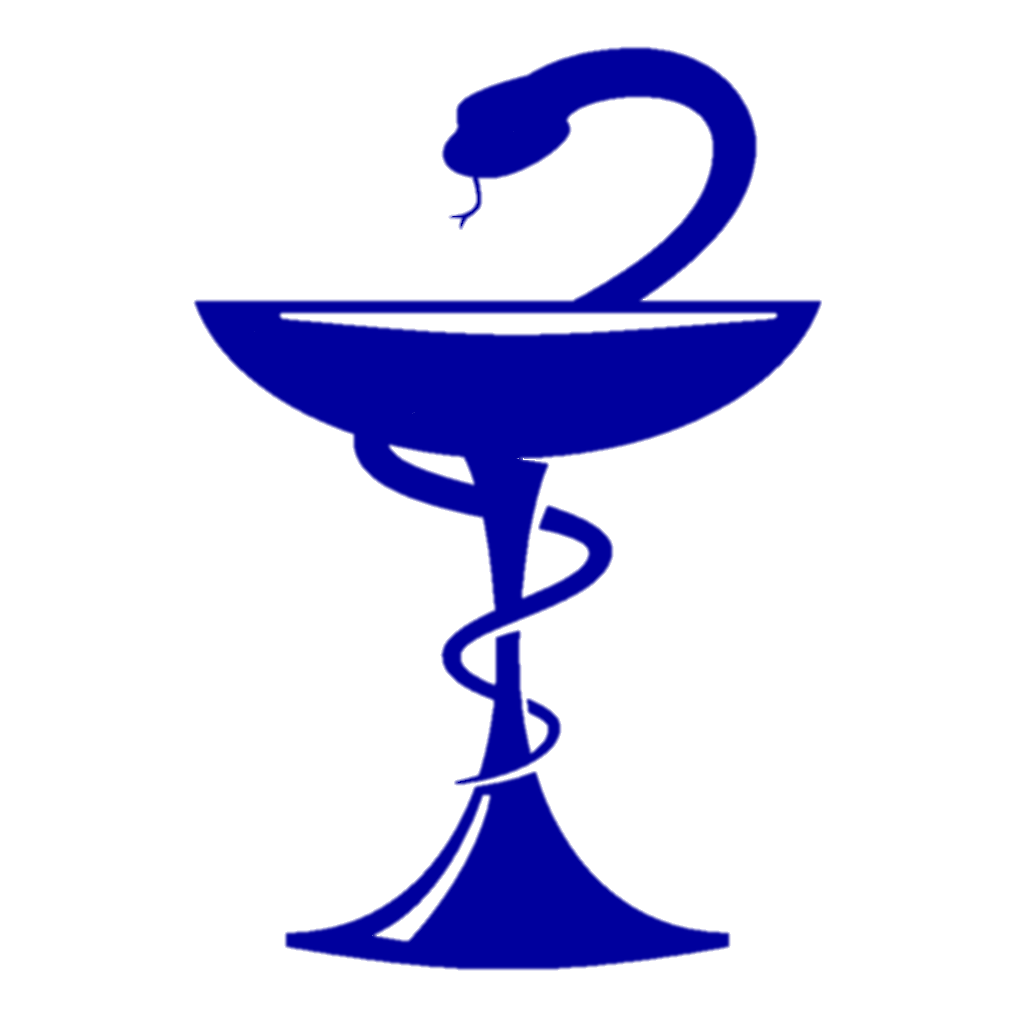 55
Министерство здравоохранения
Республики Мордовия
13
42
1
3
Медицинские организации,
не оказывающие
медицинскую помощь
Больницы
11
Центральные районные больницы
6
3
Медицинские организации муниципальных районов
15
Районные больницы
8
1
Станция переливания крови
Районные поликлиники
1
4
5
Диспансеры
Медицинские организации особого типа
1
Структурные подразделения:
Республиканские центры
2
Детские санатории
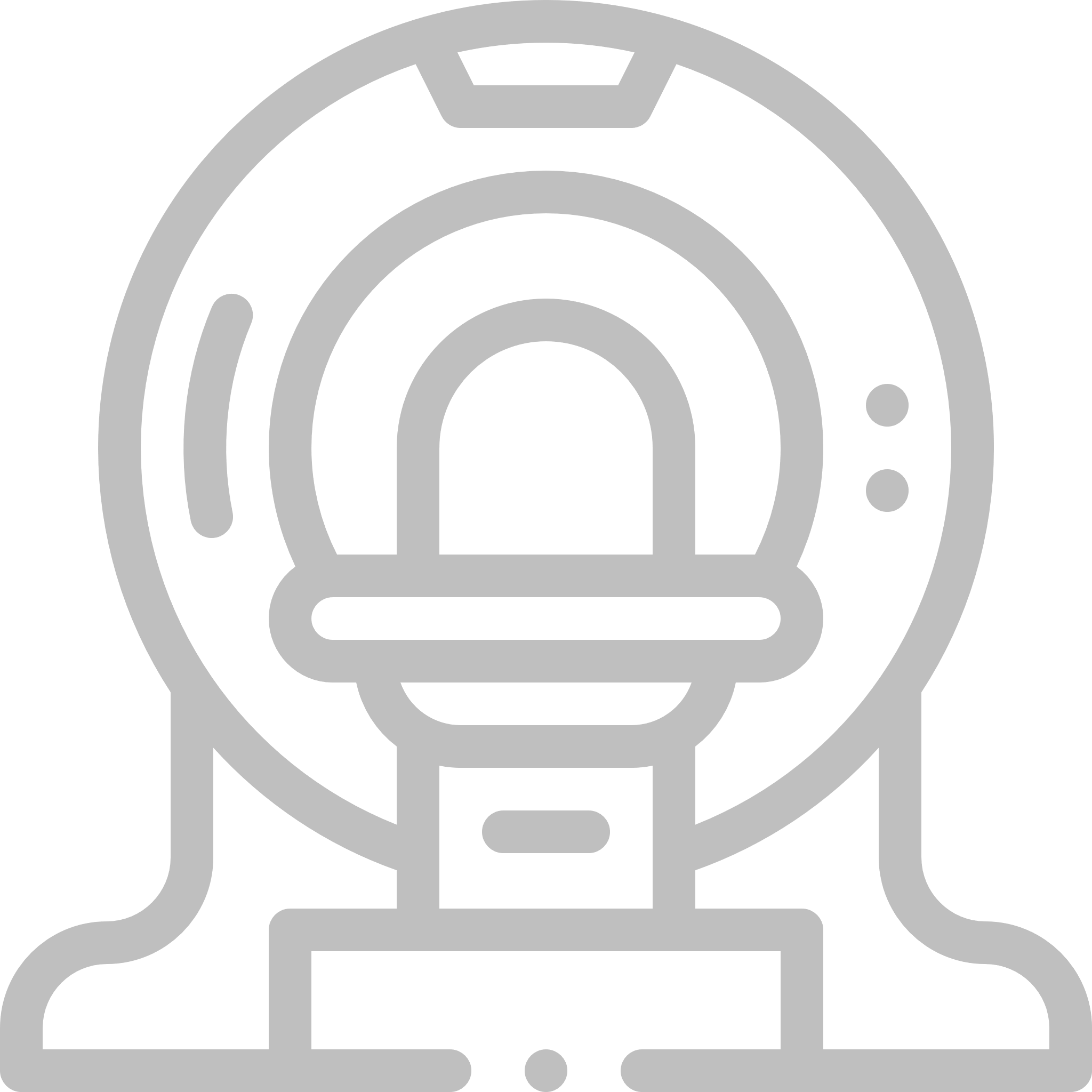 За последние пять лет в районные больницы поступило 429 единиц оборудования
36 автомобилей для доставки врача и фельдшера к пациенту, 59 автомобилей скорой медицинской помощи
Возведено 77 фельдшерско-акушерских пунктов и 3 врачебные амбулатории, отремонтировано более 10 ФАП.
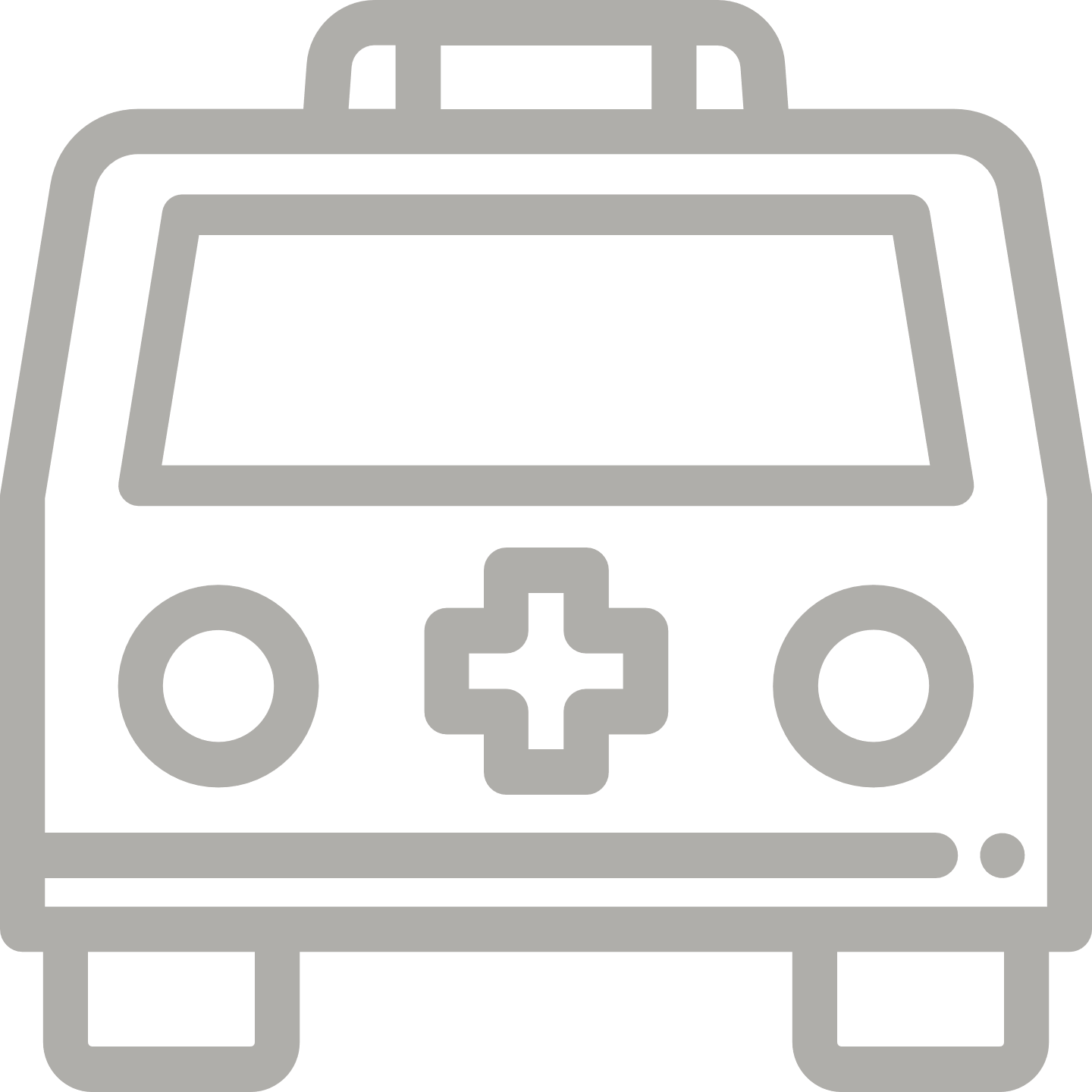 Врачебные амбулатории
24
Поликлиники взрослые ГО Саранск
2
Дом ребенка
Фельдшерско-акушерские пункты
456
Поликлиники детские
 ГО Саранск
4
Медицинские колледжи
Домовые хозяйства
73
Поликлиники стоматологические
2
Центр повышения квалификации специалистов здравоохранения
Станция скорой медицинской помощи
1
Эпидемиологическая ситуация на территории 
Республики Мордовия
Показатель общей инфекционной заболеваемости в 2023 г. по республике снизился на 28% по сравнению с 2022 г., что связано с уменьшением заболеваемости ОРВИ на 51 тысячу случаев и новой коронавирусной инфекцией – на 36 тысяч случаев.
В 2023 г. зарегистрировано 5 случаев лабораторно подтвержденной кори, все случаи были завезены из Москвы, Московской области, других регионов и не нашли распространение в Мордовии.
Рост заболеваемости коклюшем в 24,3 раза (с 6 до 146 случаев)
Снижение или стабилизация показателей заболеваемости в 2023 г. отмечается по 26 нозологиям, в том числе по ОРВИ  – на 20,5% и новой коронавирусной инфекции – на 81,7%
Рост заболеваемости энтеровирусными инфекциями – в 7,2 раза
Рост заболеваемости скарлатиной - в 3 раза.
В 2023 году на фоне общей стабилизации, эпидемиологическая ситуация по ряду инфекций была напряженной:
НЕОБХОДИМО ОБЕСПЕЧИТЬ:
1. Исполнение плана иммунизации в рамках Национального календаря профилактических прививок и календаря прививок по эпидемическим показаниям.
2. Постоянную готовность медицинских организаций к заносу на территорию Республики Мордовия особо опасных инфекционных заболеваний, обратив внимание на профилактическую работу среди трудовых мигрантов, переселенцев с новых территорий, лиц, прибывающих из зарубежных стран, где регистрируется эпидемиологическое неблагополучие.
3. Активизацию противоэпидемической работы в очагах актуальных инфекционных и паразитарных заболеваний с целью исключения распространения этих болезней.
4. Проведение активной информационно-разъяснительной работы среди населения по пропаганде здорового образа жизни, приверженности вакцинации и профилактике инфекционных заболеваний.
В 2023г. в  Мордовии не регистрировались  вакцинорегулируемые инфекции, такие как полиомиелит, дифтерия, столбняк, краснуха, эпидемический паротит, что стало возможным путем активной иммунизации населения
Против гриппа в 2023 г. привито 391373 человека (2022 г. – 400 699) или 50,7% (2022 г. - 52,0%) от общей численности населения республики, в том числе 97520 детей или 77,1 % охват детского населения (2022 г. - 99 916 детей или 77,0%).
Против новой коронавирусной инфекции в 2023 г. привито 859481 чел. Первично вакцинировано 492406 чел. (95,1% от плана). Завершена вакцинация у 421313 человек (93,8 % от плана).
Расходы по разделу «Здравоохранение». 
Кассовое исполнение за 2023 год
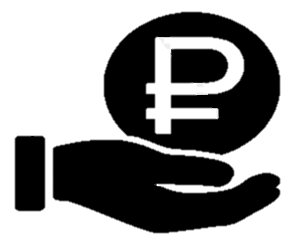 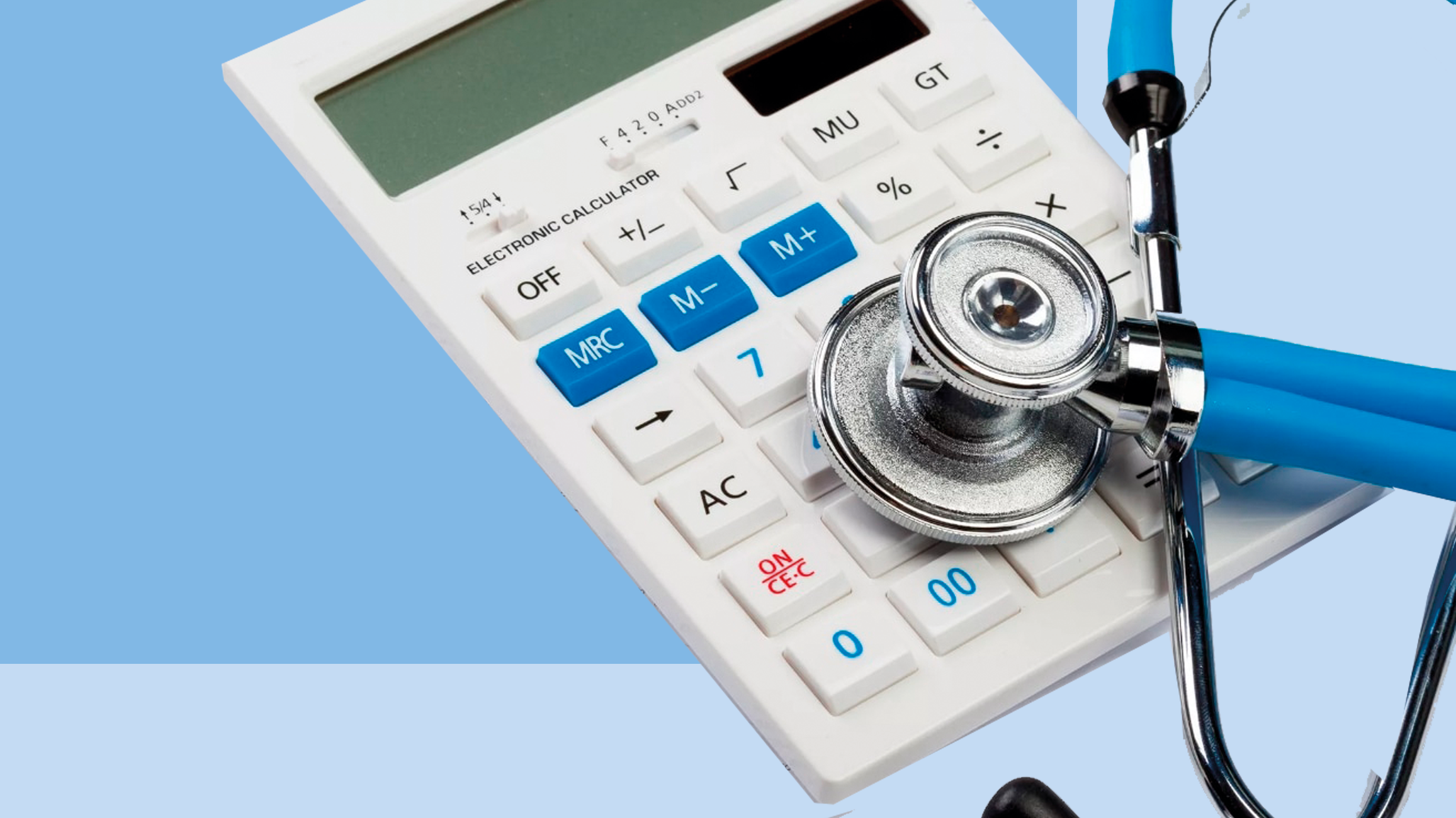 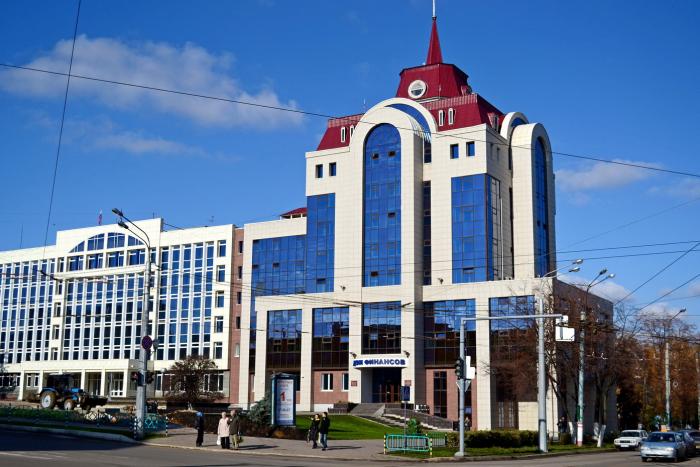 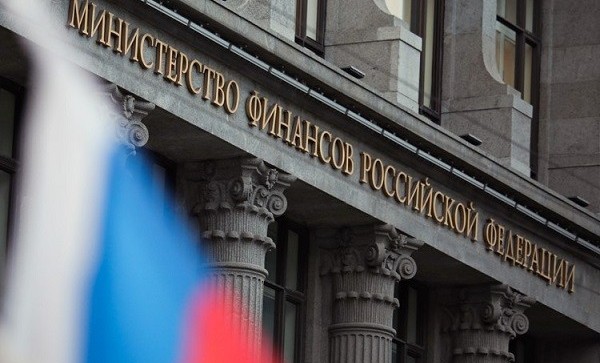 Бюджет здравоохранения на 2024 год
Инвентаризация имущества медицинских организаций
В Республике Мордовия на 01.01.2024 г. на балансе у медицинских организаций находится 1033 объекта недвижимости. В последнее время совместно с Министерством земельных и имущественных отношений проведена работа по сверке незарегистрированного имущества, в реестре остаются незарегистрированными 24 объекта. Составлен план график по регистрации, которая будет завершена в первом полугодии.
Все имеющееся в распоряжении медицинских организаций движимое имущество находится на балансе медицинских организаций. 
42 единицы высокотехнологичного движимого имущества:
5 ангиографических установок, 
25 компьютерных томографов, 
10 магнитно-резонансных томографов, 
2 линейных ускорителя, в том числе в 4 частных медицинских структурах - 2 КТ и 4 МРТ  
47 единиц передвижных медицинских комплексов: 
7 передвижных медицинских пунктов (ФАПов), 
12 передвижных маммографов, 
4 передвижных флюрографа, 
4 мобильных лечебно-профилактических модуля стоматология, 
10 передвижных диагностических кабинетов - комплексная диагностика для диспансеризации взрослого населения  
141 единица автомобилей скорой специализированной медицинской помощи.
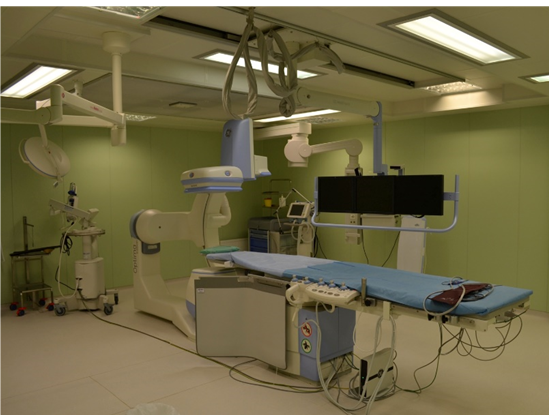 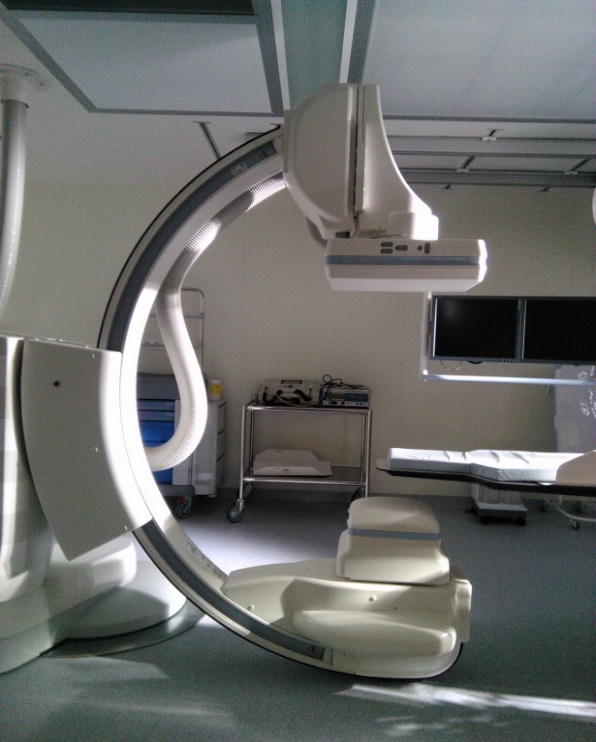 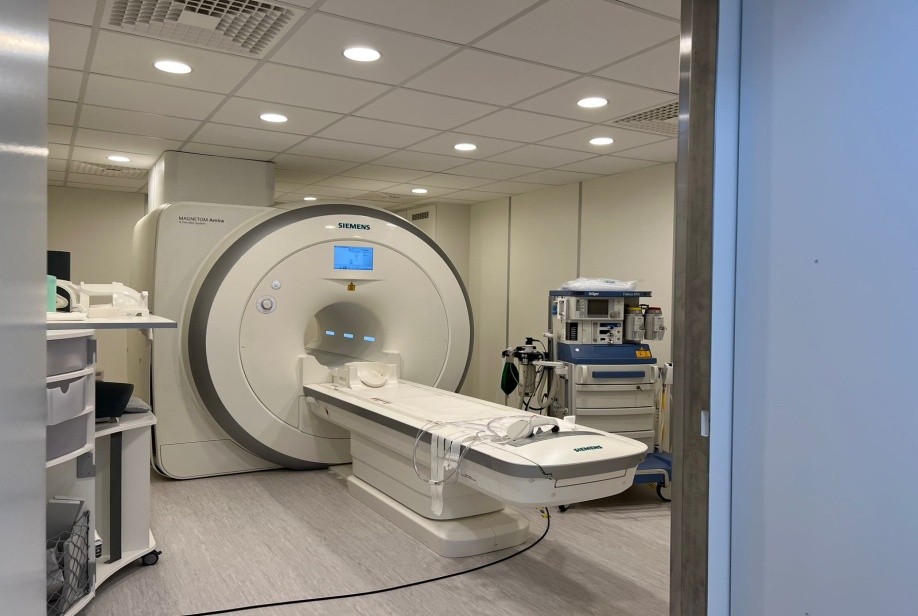 Лекарственное обеспечение
В целях лекарственного обеспечения медицинских организаций и льготных категорий пациентов продолжается работа ГУП Республики Мордовия «Фармация» с группой компаний ООО «Промомед ДМ» по номенклатуре производимых ими препаратов. Сотрудничество без посредников позволило получить экономию – 12%. 20.02.2023 г. между ГУП Республики Мордовия «Фармация» и ООО «Промомед ДМ» заключен договор № 24-ЕП/23 на поставку фармацевтической и парафармацевтической продукции, цена договора 90 млн. рублей, выборка продукции на сумму 43,4 млн. руб. В 2024 планируется продолжить сотрудничество с ООО «Промомед ДМ». Прогнозируется закупить лекарственных препаратов на 50,0 млн. руб., в том числе, для обеспечения льготных категорий граждан Республики Мордовия.
Льготное лекарственное обеспечение (амбулаторно) в 2023 г. направлено 
2 070,0 млн. рублей, что на 511,6 млн. рублей или 33,0 % больше, чем в 2022 году
В 2023 году в Республике Мордовия выписку рецептов осуществляли более 1700 медицинских работников в 35 медицинских организациях. Отпуск лекарственных препаратов осуществлялся в 42 аптеках
В 2022 году руководством Республики Мордовия было принято решение о выделении финансирования на обеспечение детей больных сахарным диабетом системами непрерывного мониторинга глюкозы. На данные цели из средств республиканского бюджета Республики Мордовия в течение двух лет было выделено 94,4 в млн. рублей.  308 детей больных сахарным диабетом обеспечены системами непрерывного мониторинга глюкозы (FreeStyle Libre, Guardian 2 Link), что позволило улучшить качество их жизни, снижая риск нежелательных явлений (болезненность при проколе). В текущем году обеспечение детей системами непрерывного мониторинга глюкозы продолжается за счет средств федерального бюджета, выделено 29,2 млн. рублей.
Осуществляется взаимодействие с Благотворительным фондом «Круг добра» по обеспечению детей, страдающих тяжелыми жизнеугрожающими заболеваниями, лекарственными препаратами и медицинскими изделиями. В 2023 году было подано 64 заявки для обеспечения 36 детей. Поступило препаратов на сумму 410,7 млн. рублей. Заявки на 2024 год полностью сформированы на 33 детей..
Обслужено более 
414,6 тысяч рецептов
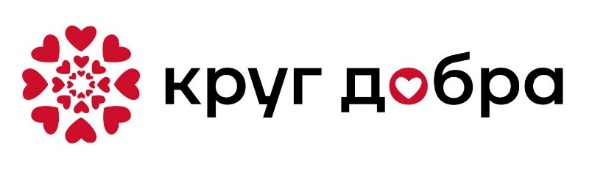 Руководителям медицинских организаций поручаю уделить особое внимание организации обеспечения отдельных категорий граждан лекарственными препаратами:
1) принять необходимые меры для исключения случаев формирования невостребованных остатков лекарственных препаратов;
2) обеспечить работу врачебных комиссий медицинских организаций; проводить своевременные организационные мероприятия, которые не позволят формировать массово отсроченные рецепты;
3) И.О. Генерального директора ГУП РМ «Фармация» Ладошкину Алексею Владимировичу обеспечить эффективную систему управления товарными запасами и своевременной логистики.
По итогам 2023 года совокупная экономия составила 137,6 миллионов рублей, или 10,5% от общей суммы НМЦК контрактов
Национальный проект «Здравоохранение»
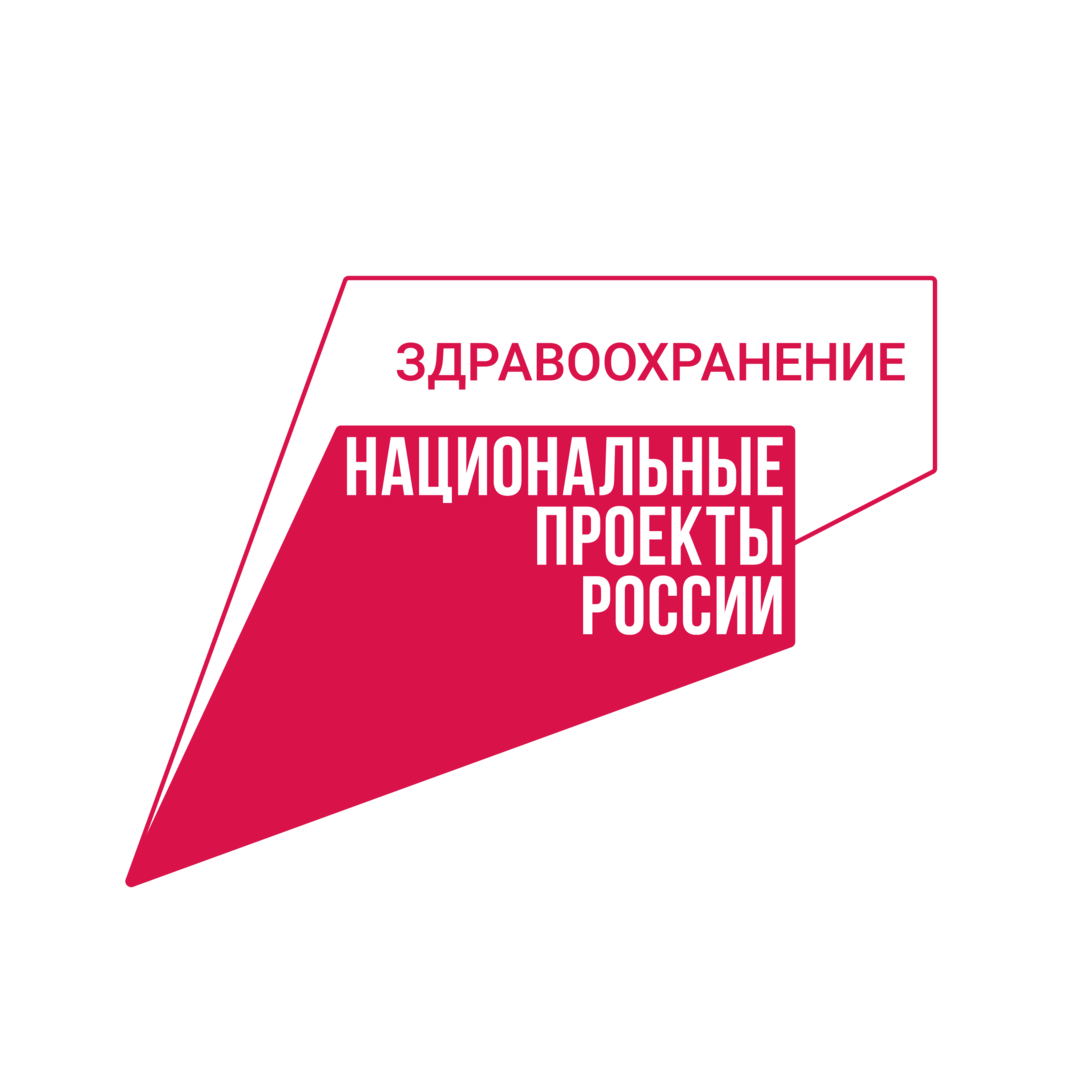 За время реализации, национального проекта «Здравоохранение» начиная с 2019 года, на приобретение медицинского оборудования, автотранспорта, передвижных медицинских комплексов, строительство объектов здравоохранения, проведение капитальных ремонтов в медицинских организациях, закупку лекарственных препаратов, из различных источников финансирования, было выделено 14 454,6 млн. рублей, в том числе: 
федеральный бюджет – 7 188,0 млн. рублей, 
республиканский бюджет – 1 167,1 млн. рублей,
средства обязательного медицинского страхования – 6 191,0 млн. рублей.
Региональный проект «Обеспечение медицинских организаций системы здравоохранения квалифицированными кадрами»
1
По программам ординатуры трудоустроены в медицинские организации республики и должны отработать не менее 3 лет – 73 выпускника (81,1 %). 

             С 2023 года организован целевой прием в медицинских колледжах за счет бюджетных ассигнований республиканского бюджета Республики Мордовия в образовательные организации, подведомственные Министерству здравоохранения Республики Мордовия. В рамках целевого договора в медицинские колледжи принято 96 человек. План 2024 года - 125 чел.

            реализована в полном объеме программа «Земский доктор»/ «Земский фельдшер». Трудоустроено на работу в сельские населенные пункты 51 медицинский работник, из них 33 врача и 18 средних медицинских работников. В рамках реализации комплексного плана мероприятий по привлечению и закреплению медицинских работников в медицинских учреждениях муниципальных районов Республики Мордовия предоставляются стимулирующие выплаты, окончившим высшие и средние профессиональные учебные заведения в текущем году врачам по 5,0 тыс. рублей, средним медицинским работникам по 3,0 тыс. рублей (в 2023 году 15 врачам и 2 средним медицинским работникам предоставлены выплаты на сумму 1252,1 тыс. рублей)

           В рамках Государственной программы Российской Федерации «Комплексное развитие сельских территорий» 7 медицинских работников из 4 муниципальных районов получили служебное жилье по договору социального найма (Атюрьевский муниципальный район, Зубово – Полянский муниципальный район, Ромодановский муниципальный район, Теньгушевский муниципальный район).
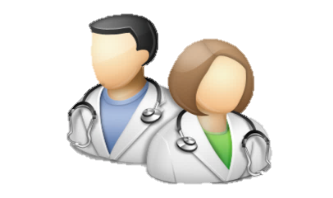 Обеспеченность:
2
Численность работников
 здравоохранения – 16 569 чел.:
50,34 на 10 тыс. населения 
(в РФ – 36,8 на 
10 тыс. населения, 
в ПФО – 35,9 на 
10 тыс. населения)
3
Врачи – 
3 612чел.
Средний
персонал – 
7 041чел.
98,25   на 10 тыс. населения 
(в РФ ‒ 80,7  на 
10 000 населения, в ПФО – 86,0  на 10 тыс.населения)
Младший персонал – 
1 350чел.
4
Прочий персонал – 
4 566чел.
Основной задачей на 2024 год является ликвидация кадрового дисбаланса в медицинских организациях, оказывающих первичную медико-санитарную помощь, (особенно в муниципальных районах республики) и повышение профессионального уровня врачей через портал непрерывного медицинского образования.
2024 год в Мордовии объявлен Главой Республики Мордовия годом трудовых династий. Трудовая династия – цепочка нескольких поколений семьи, посвятивших жизнь общему семейному делу. Это имидж семьи. В коллективах проведите встречи с трудовыми династиями как пример для молодого поколения.
В здравоохранении республики работают 10 трудовых династий, у 5 из них трудовой стаж династии более 100 лет.
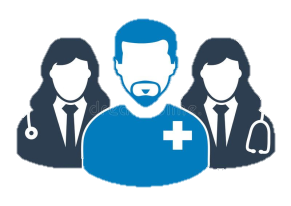 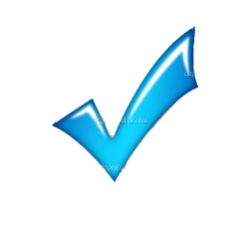 Сведения о проводимом анализе штатных расписаний подведомственных учреждений за 2021-2023 годы
Анализ штатных расписаний подведомственных государственных учреждений был проведен в 2023 году. В результате проведенного анализа в государственных учреждениях здравоохранения Республики Мордовия по состоянию на 01.01.2024 года сокращено всего 1256,5 ставок, или 5,6% от штатного расписания по состоянию на 1.01.2023 года. Из них ставок врачей сокращено 333,5, или 6,9%, среднего медицинского персонала – 841,0, или 9,0%, младшего медицинского персонала – 52,5, или 2,8%, прочего персонала – 55,0, или 1,0%, руководителей структурных подразделений – 25,5.
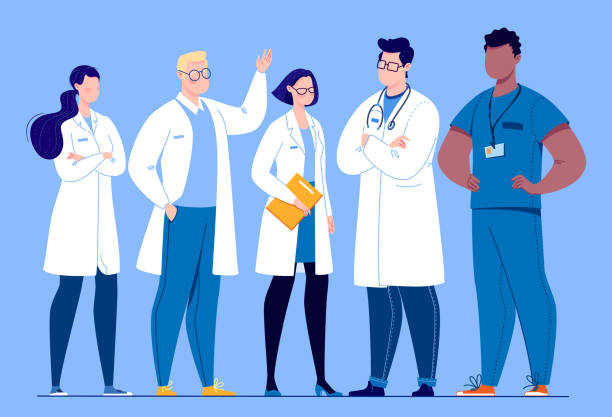 В результате укомплектованность в амбулаторном звене  составила 94,1%.
Укомплектованность фельдшерских пунктов, фельдшерско-акушерских пунктов, врачебных амбулаторий медицинскими работниками– 92,46 %;
Укомплектованность медицинских организаций, оказывающих медицинскую помощь в амбулаторных условиях врачами – 92,97%
Укомплектованность медицинских организаций, оказывающих медицинскую помощь в амбулаторных условиях: средними медицинскими работниками – 96,9 %.
Региональный проект «Создание единого цифрового контура в здравоохранении на основе единой государственной информационной системы здравоохранения (ЕГИСЗ)»
Основной задачей 2023 года при реализации проекта являлось:
1. Создание Единого цифрового контура здравоохранения;
2. Переход на электронный документооборот;
3. Достижение целевых показателей и результатов Регионального проекта «Создание единого цифрового контура в здравоохранении на основе Единой государственной информационной системы здравоохранения (ЕГИСЗ)»
4. Продолжена работа по формированию и передачи на федеральный уровень структурированных электронных медицинских документов (далее – СЭМД), в том числе от всех фельдшерско-акушерских пунктов (далее – ФАП), подключенных к сети Интернет.
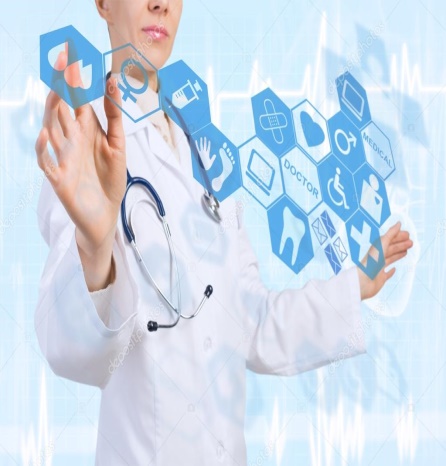 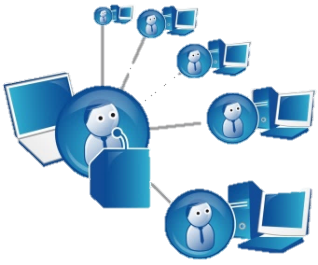 Региональный проект «Формирование системы мотивации граждан к здоровому образу жизни, включая здоровое питание и отказ от вредных привычек в Республике Мордовия» национального проекта «Демография»
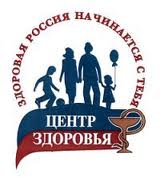 По итогам 2023 года:
Мероприятия Международной выставки-форума «Россия» на ВДНХ
2 февраля 2024 года
День Здоровья
24 февраля 2024 года
30 ноября 2023 года
Конференция «Здоровая Мордовия 2030»
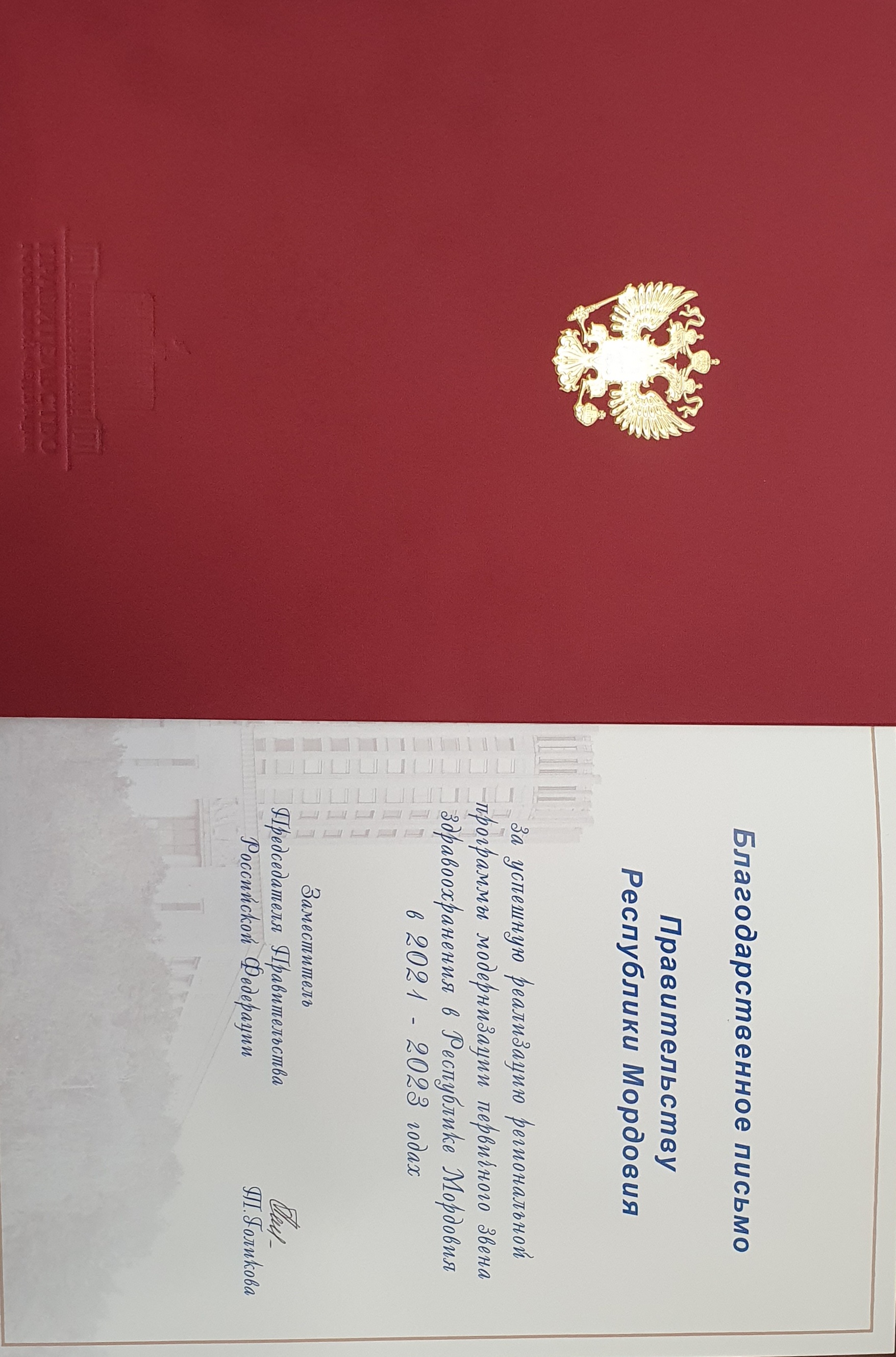 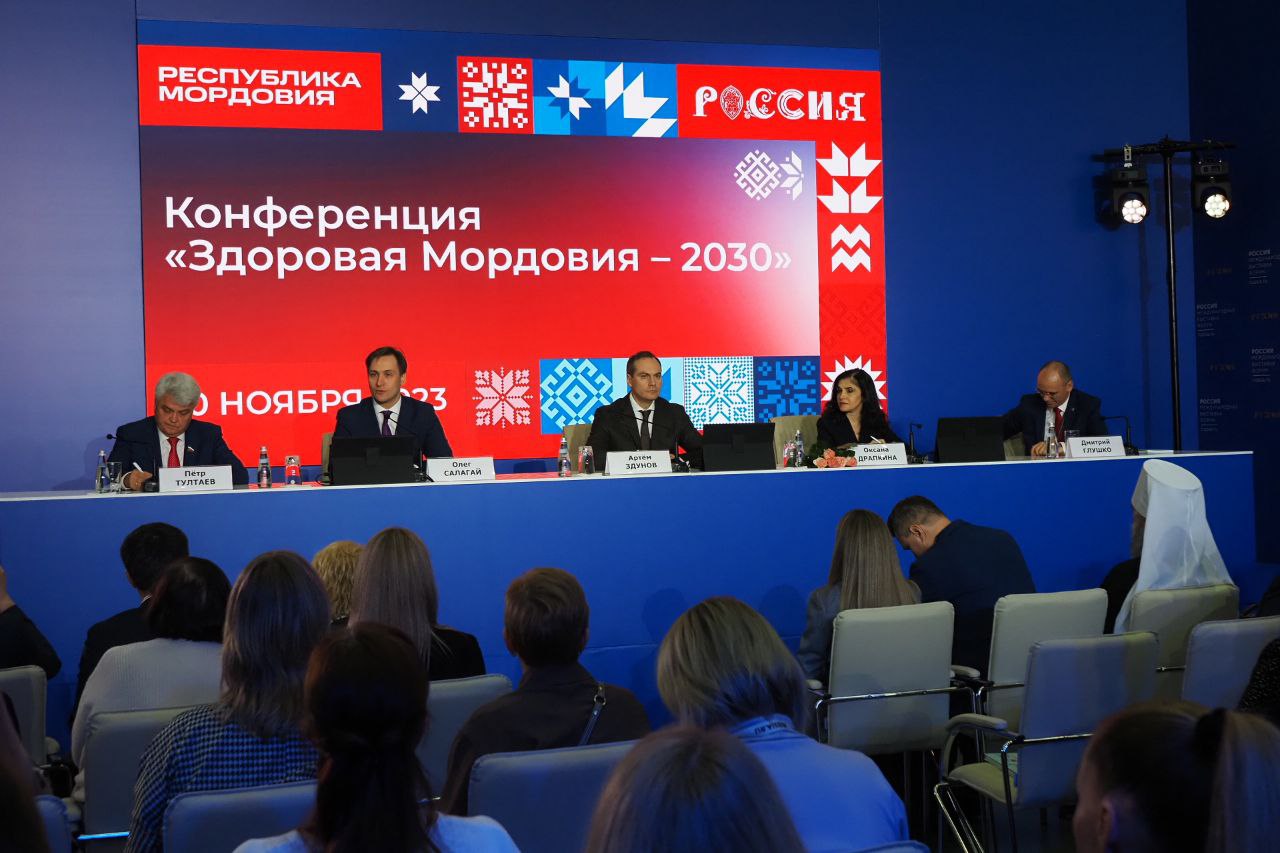 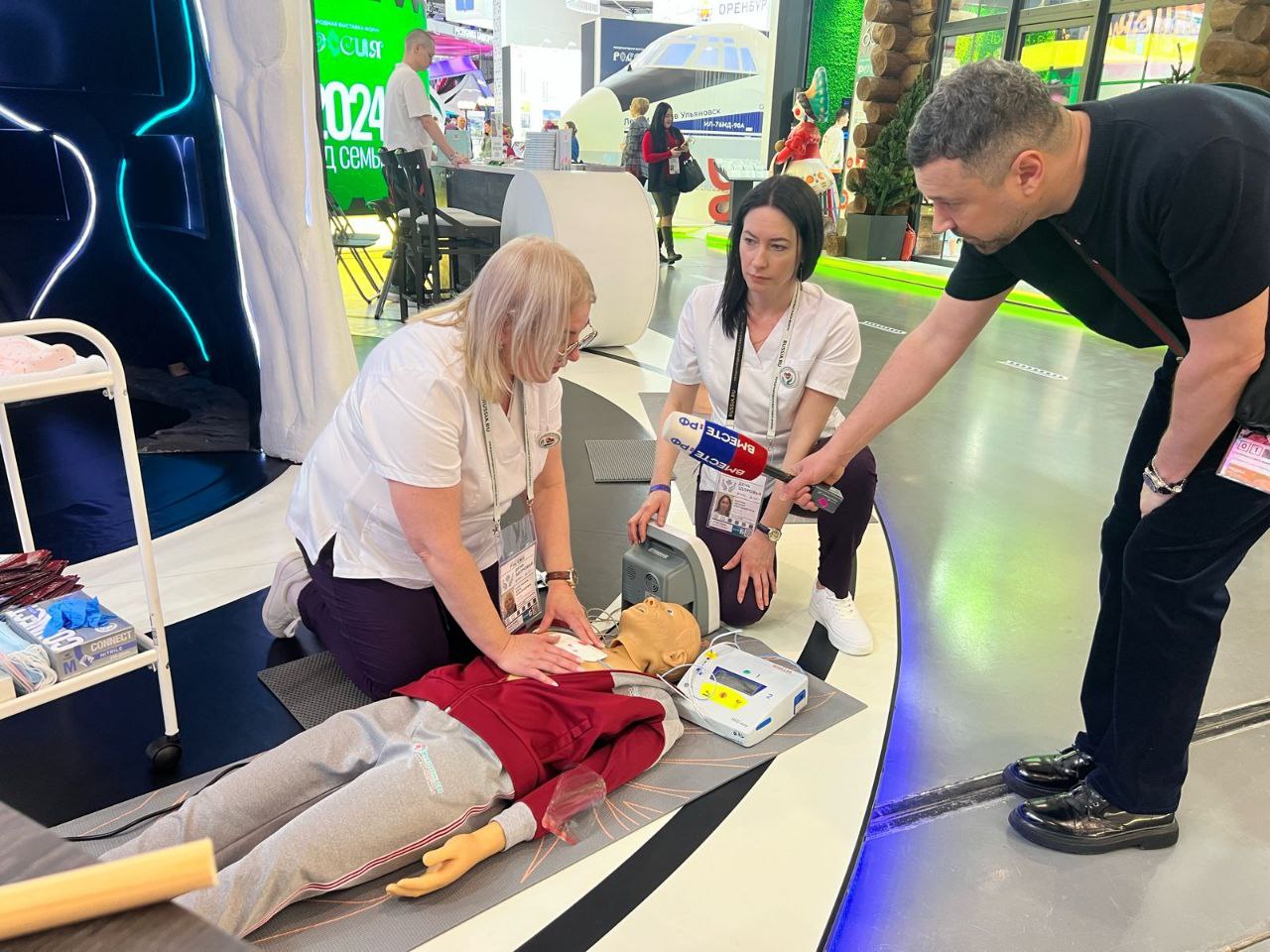 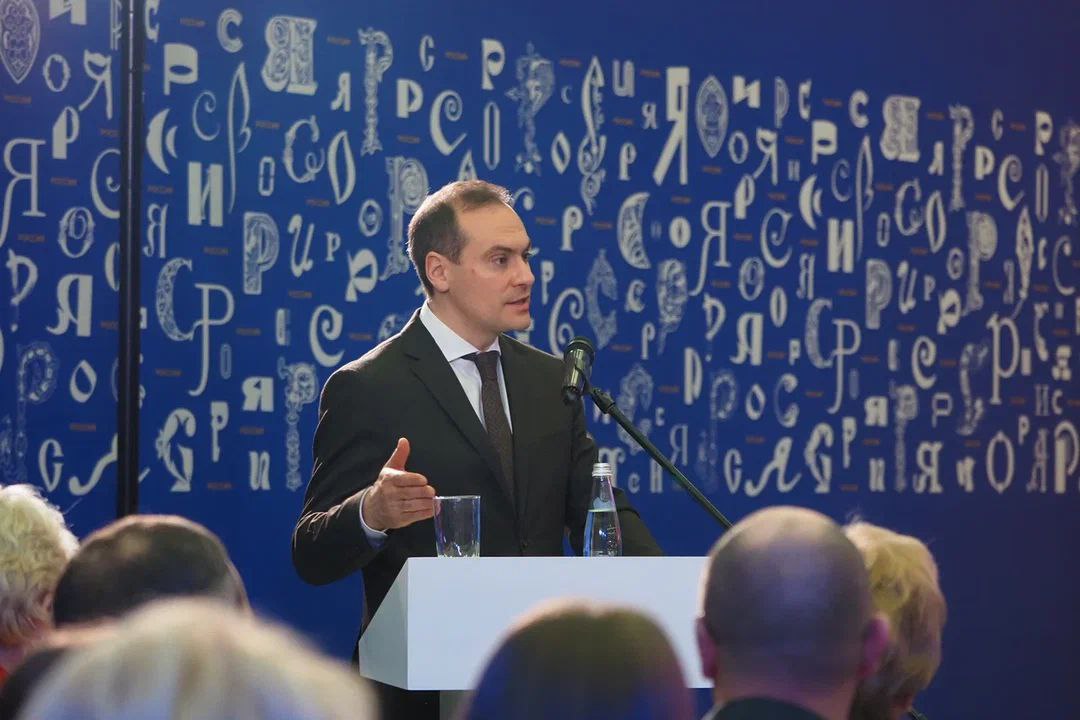 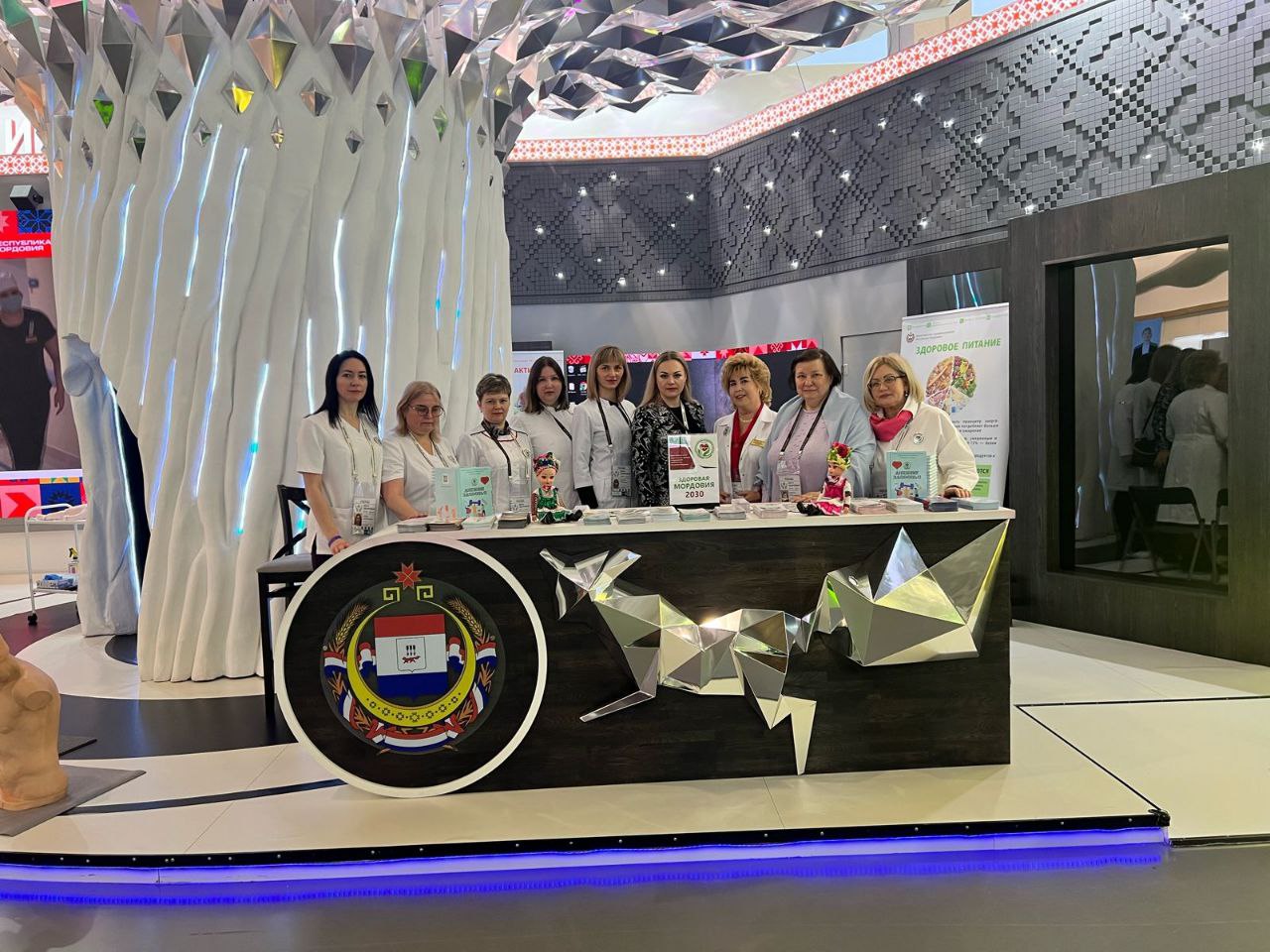 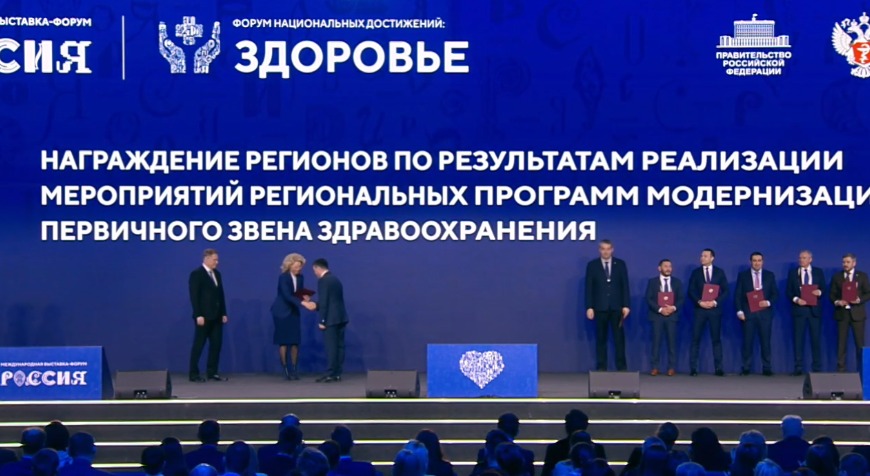 Реализация программы реабилитации
Организация медицинской помощи участникам СВО и членам их семей
Всего, за 2023 г., обратились за медицинской помощью 3682 чел. этой категории граждан, из которых 1087 чел. - участники СВО и 2595 чел. - члены семей участников СВО, 700 из них оказана психологическая помощь (284 чел. - участники СВО, 416 чел. – члены семей участников СВО, из которых 54 чел. – члены семей погибших участников СВО, в кабинете психолого-психотерапевтической помощи Государственного фонда поддержки участников специальной военной операции «Защитники Отечества» психологами принято 108 чел.), 89 человек направлены на санаторно-курортное лечение, из них - 48 детей (ОАО «Санаторий Алатырь», Санаторий «Саранский», по принципу «Мать и дитя» в ГБУЗ Республики Мордовия «Ковылкинский детский санаторий «Сосновый бор»).
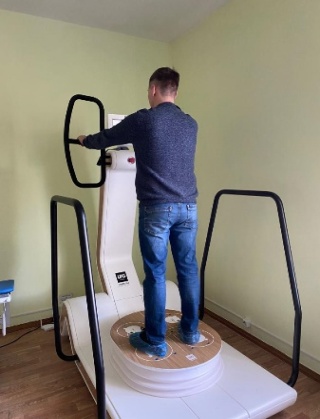 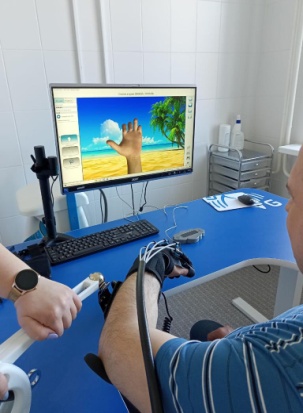 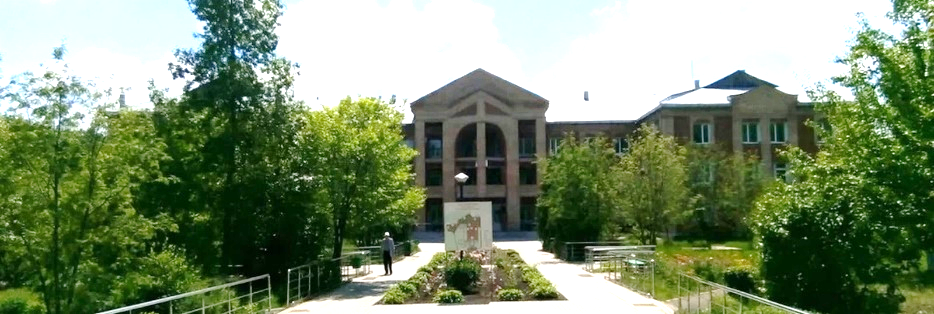 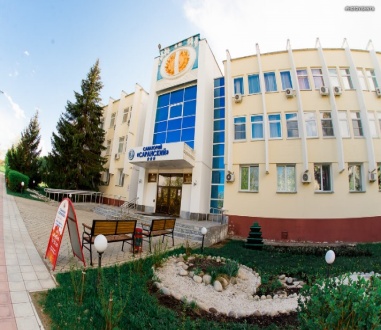 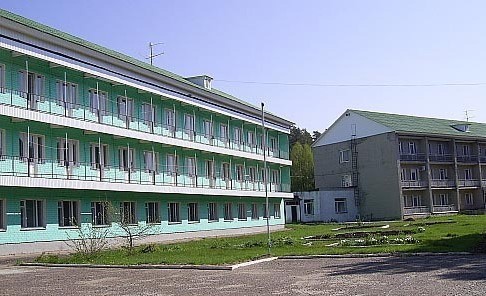 ПСИХОЛОГО-ПСИХОТЕРАПЕВТИЧЕСКАЯ РЕАБИЛИТАЦИЯ
В филиале Государственного фонда поддержки участников специальной военной операции «Защитники Отечества», открытом на территории региона 31 мая 2023 года Министерство здравоохранения Республики Мордовия организовало работу кабинета психолого-психотерапевтической помощи, где ежедневно проводится очное консультирование участников СВО и членов их семей. 
Телефон: 8(8342)38-01-50, 112, 122
	Очное консультирование в условиях психотерапевтического отделения по адресу:  г. Саранск, ул. Полежаева д. 113, кабинеты медико-психологической помощи районных и центральных районных больниц в муниципальных районах республики.
Выезды бригад врачей-специалистов для работы в ГБУЗ Херсонской области «Каланчакская центральная районная больница»
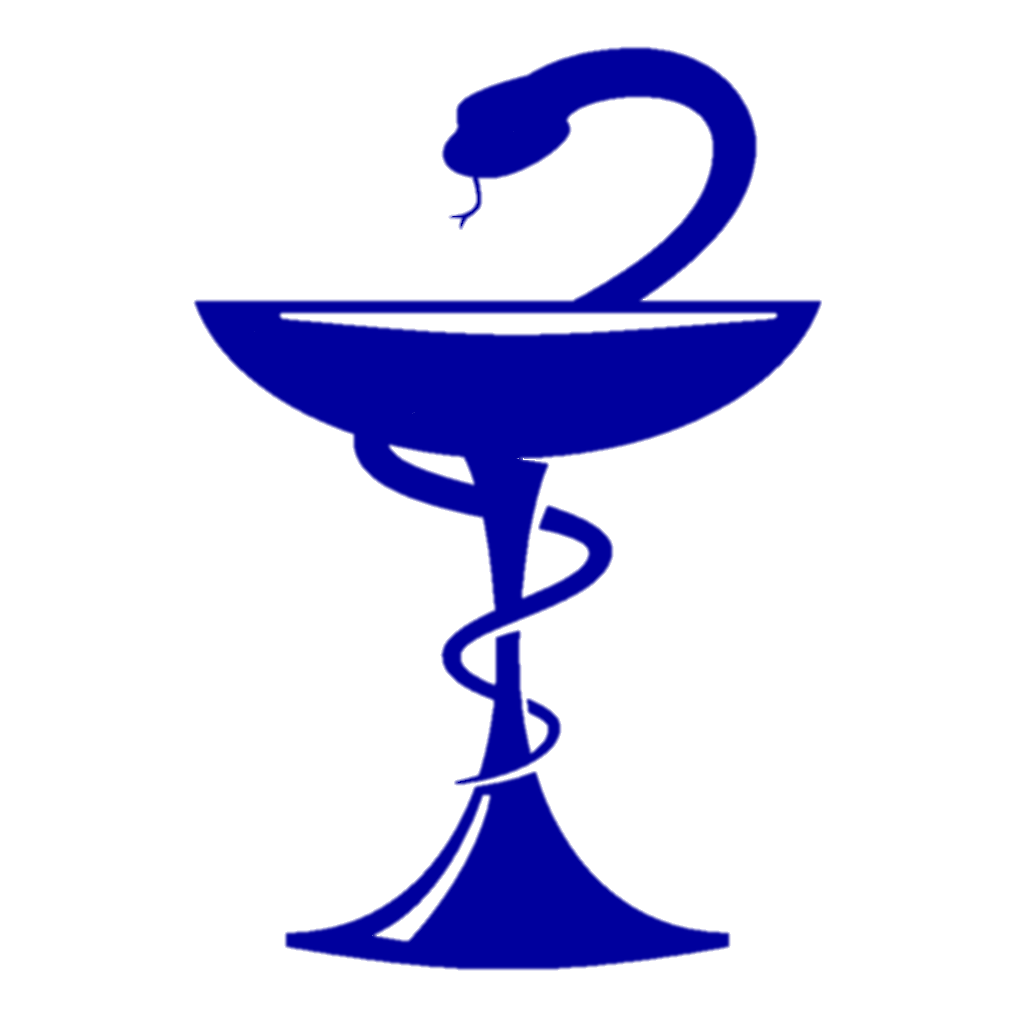 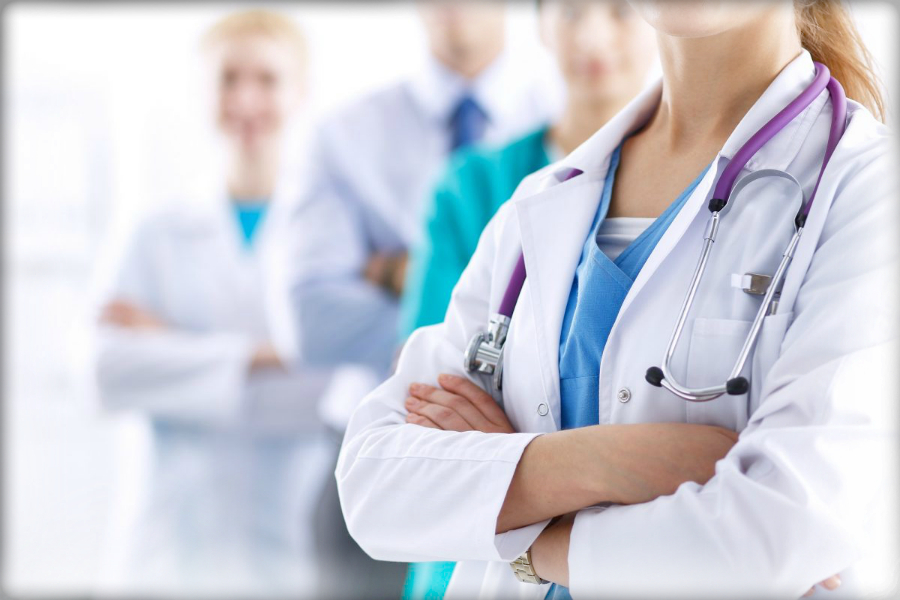 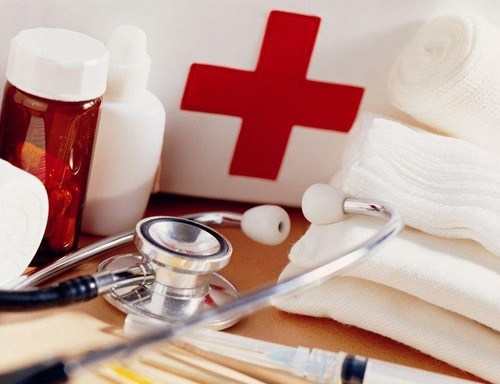 Приоритетные задачи
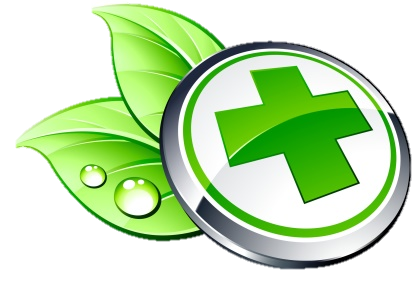 Мероприятия  по исполнению поручений, данных на коллегии, 
представить в Минздрав РМ в виде «дорожных карт» 
в срок до 01.03.2024 г.
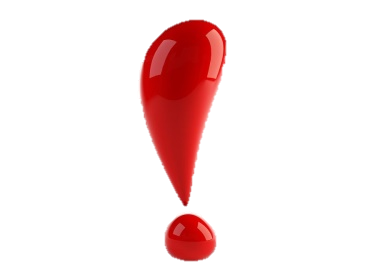 СПАСИБО   ЗА   ВНИМАНИЕ